CORONAVİRÜS  NEDENİYLE YAPILAN EKONOMİK VE MALİ DÜZENLEMELER
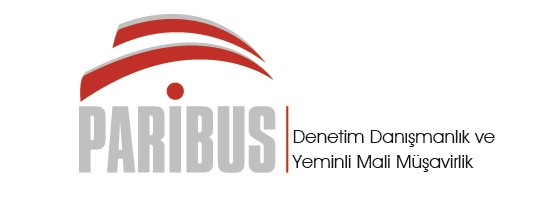 Tunahan SOYLU                                          Dünya Ticaret merkezi B3 Blok K:5 no:217 
E. Vergi Müfettişi                                         Yeşilköy-Bakırköy/İSTANBUL
Yeminli Mali Müşavir                                    Tel:212-465-06-12 Cep:0(533)-263-28-83
                                                                       tunahansoylu@hotmail.com 
                                                                       www.paribus.com.tr
MÜCBİR SEBEP KAPSAMINDA OLAN MÜKELLEFLERİN SGK PRİM ÖDEMELERİ ERTELENDİ-(Bağkur ve SSK)
İHRAÇ KAYITLI SATIŞLARDA 3 AYLIK EK SÜRE VERİLDİ.
üç aylık sürenin sonu 1/4/2020 ila 30/6/2020 (bu tarihler dâhil) tarihleri arasına rastlayan mükellefler için üç aylık ek süre daha verildi.
ihracatın gerçekleştirilmesi için ek süre talebine ilişkin 15 günlük başvuru süresi mezkur döneme rastlayan mükellefler de aynı kapsamda değerlendirilecektir.
Daha önce mücbir sebep veya beklenmedik durum halleri nedeniyle üç aydan kısa ek süre almış mükellefler için, alınmış olan ek sürenin dolduğu tarihin 1/4/2020 ila 30/6/2020 (bu tarihler dâhil) tarihleri arasına rastlaması halinde, söz konusu ek sürenin de ilave bir başvuruya gerek olmaksızın üç aya tamamlanması uygun bulunmuştur.
MÜCBİR SEBEP KAPSAMINDA OLAN MÜKELLEFLERİN KISMİ TEVKİFAT YÜKÜMLÜLÜĞÜNE ARA VERİLDİ
01/04/2020 ila 30/06/2020 tarihleri arasında mücbir sebep kapsamında olduğu kabul edilen mükellefler, bu dönemdeki kısmi tevkifat kapsamındaki alımlarına tevkifat uygulamayacaklardır.
Tam Tevkifat uygulaması ise devam edecektir.
Mücbir sebep kapsamında olmayan mükelleflerin, mücbir sebepten yararlanan mükelleflerden yaptıkları kısmi tevkifat kapsamındaki alımlarına ilişkin düzenlenecek faturalarda ise KDV tevkifatı yapılması gerekmektedir.
26.03.2020 tarihli ve 7226 sayılı kanun ile getirilen ekonomik ve mali önlemler
Elektrik ve/veya Doğal Gaz Tüketim Bedellerinin Tahakkuk ve/veya Tahsilatlarının Süresinin ve Kapsamının Belirlenerek 1 Yıla Kadar Ertelenmesi Hakkında Cumhurbaşkanına Yetki Verilmesi.
İş Yeri Kira Bedellerinin Ödenmemesine Yönelik Yapılan Düzenleme; 1/3/2020 tarihinden 30/6/2020 tarihine kadar işleyecek iş yeri kira bedelinin ödenememesi kira sözleşmesinin feshi ve tahliye sebebi oluşturmayacaktır.
Mücbir Sebeplerin Bulunması Durumunda Maden Kanununda Belirtilen Yükümlülükler Ertelenebilecektir.
26.03.2020 tarihli ve 7226 sayılı kanun ile getirilen ekonomik ve mali önlemler
Yargı Alanındaki Hak Kayıplarının Önlenmesine Yönelik Düzenleme (13/3/2020-30/4/2020 arası süreler durdu.)
Türkiye’de İkamet Etmeyen Türk Vatandaşlarına Dövizle BES’e Katılabilme İmkanı Getirilmiştir.
Telafi çalışması süresi artırılmıştır; Daha önce iki ay içinde yaptırılması gereken telafi çalışmasının dört ay içinde yaptırılabilmesine olanak sağlanmıştır.
CORONA SEBEBİ İLE DEĞİŞEN DİĞER MEVZUAT
Yurtiçi Uçak Biletlerinin Kdv Oranı 30/06/2020’ye kadar %1’e Çekildi.
Muhtasar ve Prim Hizmet Beyannamesinin birleştirilmesi Ülke Genelinde 1 Temmuz 2020 Tarihine Ertelendi. Pilot illerdeki (Kırşehir, Amasya, Bartın ve Çankırı, Bursa, Eskişehir ve Konya) uygulamaya devam
Geçmiş yıllara ilişkin olarak Kar dağıtımı 2019 yılı karının %25’i ile sınırlandırılmıştır. Yine avans kar payı dağıtımı engellenmiştir.
Yönetim Kurulu, Müdürler Kurulu ve Ortaklar Kurulu ile Genel Kurul Toplantıları Elektronik Ortamda Yapılabilir; Şirket sözleşmesinde düzenlenmiş olması şartıyla
CORONA SEBEBİ İLE DEĞİŞEN DİĞER MEVZUAT
22.03.2020-30.04.2020 tarihleri arasında İcra ve iflas takiplerinin durduruldu. nafaka alacaklarına ilişkin icra takipleri hariç
Esnaf Ahilik Sandığı’nın Yürürlüğünün 01/01/2021 Tarihine Ertelenmesi
Kredi Kartıyla ödenen vergilerin kapsamı genişletildi. (Gelir Vergisi, Muhtasar, KV, K Stopaj, KDV, Geçici Vergi,…..)nerdeyse tamamı kapsama alındı.
30/06/2020’ye kadar gönderilmesi Gereken TÜBİTAK Raporlarının teslim süresi 3 ay uzatıldı.
Uzlaşma Başvurusu, Kanun Yolundan Vazgeçme, cezada indirim talep etme, dava açma Süreleri 22/03/2020’den 30/04/2020 tarihine kadar durduruldu.
CORONA SEBEBİ İLE DEĞİŞEN DİĞER MEVZUAT
Konaklama Vergisi 1.1.2021 tarihine ertelendi. Turizm payı beyannamesi ertelenmedi.
GEKAP beyannameleri; 2020 yılında 6 aylık, takip eden yıllarda 3’er aylık olarak değiştirildi. Beyannameler takip eden ayın son günü verilecek
Konut kredisinde peşinat oranı %80 den %90’a çıkarıldı. 
Kalalı Gazozların ÖTV’si %25’ten %35’e yükseltildi.
Tütün mamullerinin ÖTV’si %40’tan %80’e yükseltildi.
Dernek beyannameleri 01/08/2020 tarihine uzatılmıştır.
YMM Tam Tasdik raporlarının teslim süresi haziran sonu iken ağustos sonuna kadar uzatıldı.
Umarım faydalı olmuştur
Dinlediğiniz için Teşekkür ederiz





Tunahan SOYLU
Yeminli Mali Müşavir
www.paribus.com.tr
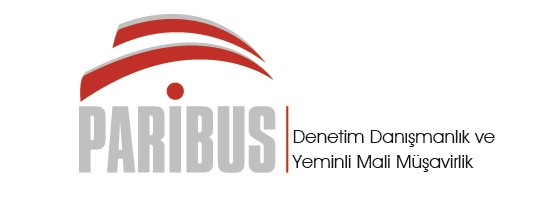